When Can Limited RandomnessBe Used in Repeated Games?
Moni Naor


Weizmann Institute of Science

Joint work with Pavel Hubáček and Jon Ullman
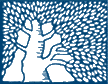 Columbia University
Randomness in Algorithms
Using Randomness is extremely useful:
Algorithms
Faster algorithms: MCMC
Simpler design
Combinatorial constructions
Distributed computing
Cryptography
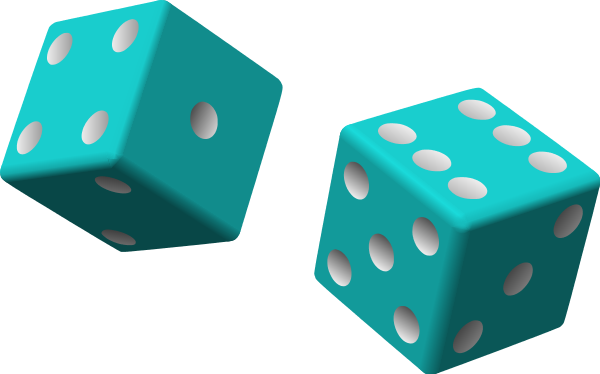 But before that: 
randomness in games!
Important question: 
Do we actually need randomness and how much?
Randomness in Equilibria
Randomness facilitates equilibria in single-shot games:
2-player 0-sum games (von Neumann 1928)
finite strategic games (Nash 1951)
correlated randomness (Aumann 1976)
What importance has randomness in repeated games?
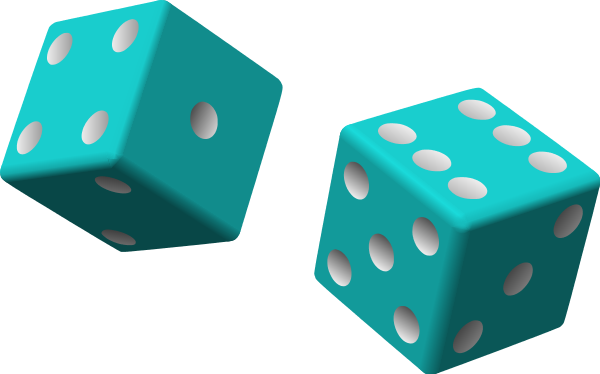 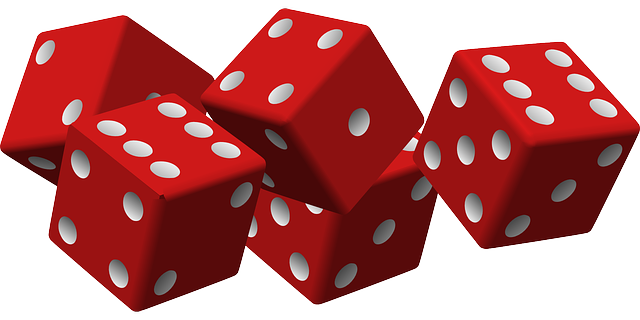 What about parallel games?
3
Randomness in Finitely Repeated Games
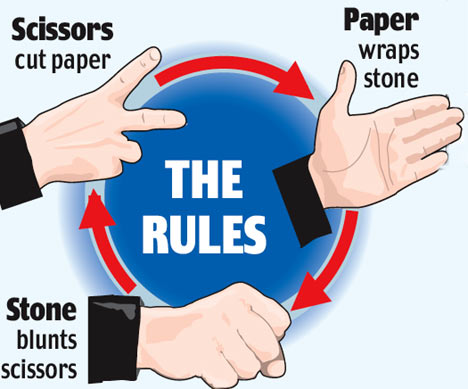 4
Talk Plan
5
Related Work
Neyman and Okada [GEB’00]:
Strategic entropy in 2-player 0-sum games
Budinich and Fortnow [EC’11]:
Limited randomness in repeated matching pennies
Halpern and Pass [JET’15]:
Costly randomness in machine games
Halprin and Naor [SOUPS’09]:
Randomness generated by human players
6
Game G
Entropy of Strategy
8
Nash Equilibrium
Enforceable Payoff
Talk Plan
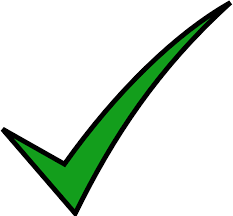 11
Games with Linear entropy
12
Repeated Games with Linear Entropy
13
Non-0-Sum Game with Linear Entropy
Row can force 0
Column can force 0
14
Talk Plan
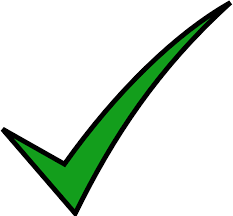 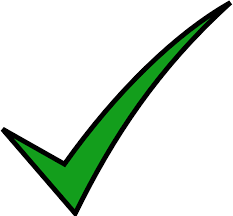 15
Games with Constant entropy
16
Repeated Game with Constant Entropy
17
Repeated Game with Constant Entropy
1 bit  of entropy
18
Repeated Games with Constant Entropy
Related to the finite horizon Folk Theorem
Effective entropy: the punishment might be randomized
19
Talk Plan
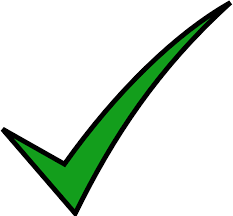 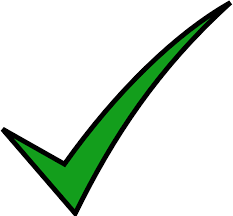 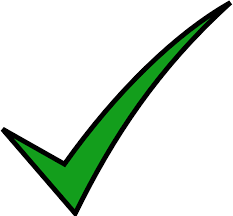 20
Efficient players
21
Computationally Bounded Players
By Yao 82: notions are equivalent
22
Computational Nash Equilibrium [Dodis-Halevi-Rabin 2000]
23
Repeated Matching Pennies
OWF
24
Repeated 2-player 0-Sum Games
Reduce predicting to learning adaptively changing distributions
25
Learning Adaptively Changing Distributions
26
ACD for Game-Play
27
Repeated 2-Player 0-Sum Games
OWF
Thanks!
28
Exploiting Limited Randomness
29
Exploitation in Non-0-Sum Games
Cannot always exploit limited randomness in non-0-sum games
30
Exploiting Limited Randomness
In two-player zero-sum games, can exploit in all rounds proportionally to the randomness deficiency [NO’00].
Not efficiently!
Our results for computational players exploit the limited randomness only in a single round.
Can we efficiently exploit up to the randomness deficiency?
31